Katrin Gillis
How to monitor the implementation of a new nursing curriculum?
Pitfalls and necessary tools                       Mostar 2/17
2
Titel van footer
18/02/2017
TIME                        STAGES
3
Titel van footer
18/02/2017
TIME                        STAGES
4
Titel van footer
18/02/2017
Start with…
5
Titel van footer
18/02/2017
[Speaker Notes: What do you want? 
The BEST students with the highest results in your country?
Do you want to be the reference for emancipating students, supporting also the weaker once to reach the end?
Reputation of the most difficult university?]
The vision of Odisee
We are attentive for a growing globilizing and a more diverse student population.
Inclusion is our credo.
6
Titel van footer
18/02/2017
[Speaker Notes: Odisee is gelokaliseerd in steden met een sterke diversiteit: Brussel, Gent, Sint-Niklaas…
So, what is the most important for us at the end? Not the number of student that are graduated after 4 years.
It’s more important that as much of possible students that start our curriculum also will finish it, no matter in how many time…

So we are working with Universal design for learning.]
Universal design for learning
Recognizes the reality of diversity
Is build and developed from the beginning
Is cheaper than finding solutions afterwards
Is focused on the group, what makes it cheaper than finding individual solutions
7
Titel van footer
18/02/2017
[Speaker Notes: For example students with dyslexia: if they can document their disabality, they get 30% more time for their exams.
SO it means that someone has to do a take in and to give a certificate. Students with that specific certificate get more time.
But your collegues have to stay, however. So now we give all students 30% more time.
It gives the student also less a feeling of being different.]
Universal design for learning
Principles 
(based on three neurological pathways)
Offer your content in different ways (recognizing pathway)
Students can show in different ways what they’ve learned (strategic pathway)
Make students feeling more engaged (affective pathway)
8
Titel van footer
18/02/2017
[Speaker Notes: UDL is opgesplitst in 3 grote principes, die gelinkt kunnen worden aan de 3 neurologische netwerken in ons brein.

De 3 grote principes zijn:

Informatie op verschillende manieren aanbieden  cf. Herkenningsnetwerk
Studenten kunnen op verschillende manieren met materiaal omgaan en op verschillende manieren aantonen wat ze geleerd hebben  cf. Strategisch netwerk
Studenten op verschillende manieren betrokken laten voelen  cf. Affectief netwerk
Meer informatie over de 3 principes en bijhorende richtlijnen vind je bij “principes en richtlijnen”.]
Four levels
Goals:
Competent nurses
Qualified and motivated teachers
Supported by the management
Prepared for the real nursing work environment
9
Titel van footer
18/02/2017
Students
Ensure a clear communication about the curriculum
What
Why
When
Who
10
Titel van footer
18/02/2017
[Speaker Notes: Why: here importance of a educational vision. So, that each teacher can explain why he is giving that specific course.
We for example had collegues who said to the student: I don’t know or I have to give this class or I didn’t decide this…
It kills the credibility of your team and your curriculum

When: implementation in one moment for all the students or step by step…? Both have advantages and disadvantages. But the most important is that you’re aware of the consequences

Who will do teh communication and who support the students with finding their way in the new curriclum. Please give those collegues enough “space”. Because their job is crucial.
My experience is that we had no clear strategic communication plan…]
Students
Avoid educational inequality
- Especially within nursing practice!
11
Titel van footer
18/02/2017
[Speaker Notes: Why: here importance of a educational vision. So, that each teacher can explain why he is giving that specific course.
We for example had collegues who said to the student: I don’t know or I have to give this class or I didn’t decide this…
It kills the credibility of your team and your curriculum

When: implementation in one moment for all the students or step by step…? Both have advantages and disadvantages. But the most important is that you’re aware of the consequences

Who will do teh communication and who support the students with finding their way in the new curriclum. Please give those collegues enough “space”. Because their job is crucial.
My experience is that we had no clear strategic communication plan…]
Students
Stimulate participation
During curriculum development
During team meetings
Student meetings
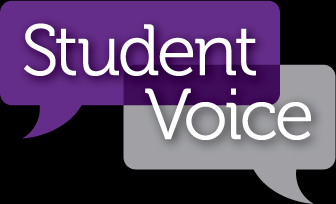 12
Titel van footer
18/02/2017
[Speaker Notes: Why: here importance of a educational vision. So, that each teacher can explain why he is giving that specific course.
We for example had collegues who said to the student: I don’t know or I have to give this class or I didn’t decide this…
It kills the credibility of your team and your curriculum

When: implementation in one moment for all the students or step by step…? Both have advantages and disadvantages. But the most important is that you’re aware of the consequences

Who will do teh communication and who support the students with finding their way in the new curriclum. Please give those collegues enough “space”. Because their job is crucial.
My experience is that we had no clear strategic communication plan…]
Students
Let them evaluate…
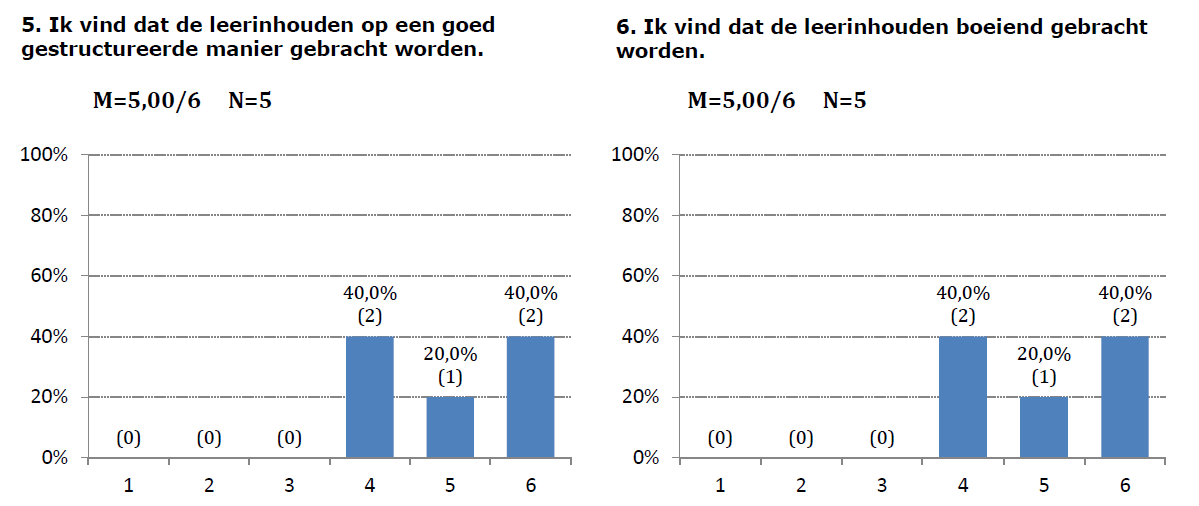 13
Titel van footer
18/02/2017
[Speaker Notes: Why: here importance of a educational vision. So, that each teacher can explain why he is giving that specific course.
We for example had collegues who said to the student: I don’t know or I have to give this class or I didn’t decide this…
It kills the credibility of your team and your curriculum

When: implementation in one moment for all the students or step by step…? Both have advantages and disadvantages. But the most important is that you’re aware of the consequences

Who will do teh communication and who support the students with finding their way in the new curriclum. Please give those collegues enough “space”. Because their job is crucial.
My experience is that we had no clear strategic communication plan…]
Four levels
Goals:
Competent nurses
Qualified and motivated teachers
Supported by the management
Prepared for the real nursing work environment
14
Titel van footer
18/02/2017
If you want quality … focus on the teacher
15
Titel van footer
18/02/2017
[Speaker Notes: Teveel wordt er geëvalueerd bij de student. Maar bij de implementatie van het curriculum focus je best op de docent]
If you want quality … focus on the teacher
16
Titel van footer
18/02/2017
[Speaker Notes: Teveel wordt er geëvalueerd bij de student. Maar bij de implementatie van het curriculum focus je best op de docent]
If you want quality … focus on the teacher
Workload: new courses, new methods, …
Allow to make mistakes… (building trust)
Competence: invest in training           (in a structural way)
Increase objectivity in assessment
Create Ownership
Stimulate innovation                            (to avoid staying with the familiar)
17
Titel van footer
18/02/2017
[Speaker Notes: Teveel wordt er geëvalueerd bij de student. Maar bij de implementatie van het curriculum focus je best op de docent
Competence: zowel op inhoud, als op methode als op visie (UDL)]
Four levels
Goals:
Competent nurses
Qualified and motivated teachers
Supported by the management
Prepared for the real nursing work environment
18
Titel van footer
18/02/2017
Supported by the management
Office for quality management
Office for communication
Office for training
Analytic team
External support by educational expert       (we are nurses )
Investment in teambuilding
19
Titel van footer
18/02/2017
30/4/2015
% generation students with SE >75%:
Decreasing trend for the regular traject (72% -> 67%)
Lowest % in AY 2013-2014: 57,1%	
= higher than the mean % in Healthcare ALL  (53,3%) 
Decreasing trend for distance learning (45% -> 29%)
AY 2013-2014: 30%	
= lower than the mean % in Helathcare ALL    (32%)
20
Titel van footer
18/02/2017
Students with SE >75%
0-60 SP
Decreasing trend for regular students (78% -> 67%)
Increasing trend for distance learners (43% -> 55%)
60-120 SP
Decreasing trend for regular students (95% -> 78%)
Increasing trend for distance learners(45% -> 66%)
120-180 SP
Increasing trend for regular students (97% -> 93%)
Increasing trend for distance learners (67% -> 82%)
21
Titel van footer
18/02/2017
% students with effectice graduation
4% decrease icw 2012-2013 86% -> 82%) regular
14% decrease icw 2012-2013 (93% -> 79%) distance
22
Titel van footer
18/02/2017
Benchmarking
23
Titel van footer
18/02/2017
Four levels
Goals:
Competent nurses
Qualified and motivated teachers
Supported by the management
Prepared for the real nursing work environment
24
Titel van footer
18/02/2017
Stakeholders: nursing practice
Bridging the gap by
Involvement of stakeholders during development of curriculum
On a regular base communication about the progress – feedback
Exchange experience
25
Titel van footer
18/02/2017
[Speaker Notes: Exchange experience:
Laat nurses or doctors uit de praktijk lesgeven en laat collega’s op de vloer werken.

We doen resonantieraden, infomomenten voor werkveld, mentorendagen, participatie bij ontwikkeling, debat over EBP…]
26
Titel van footer
18/02/2017